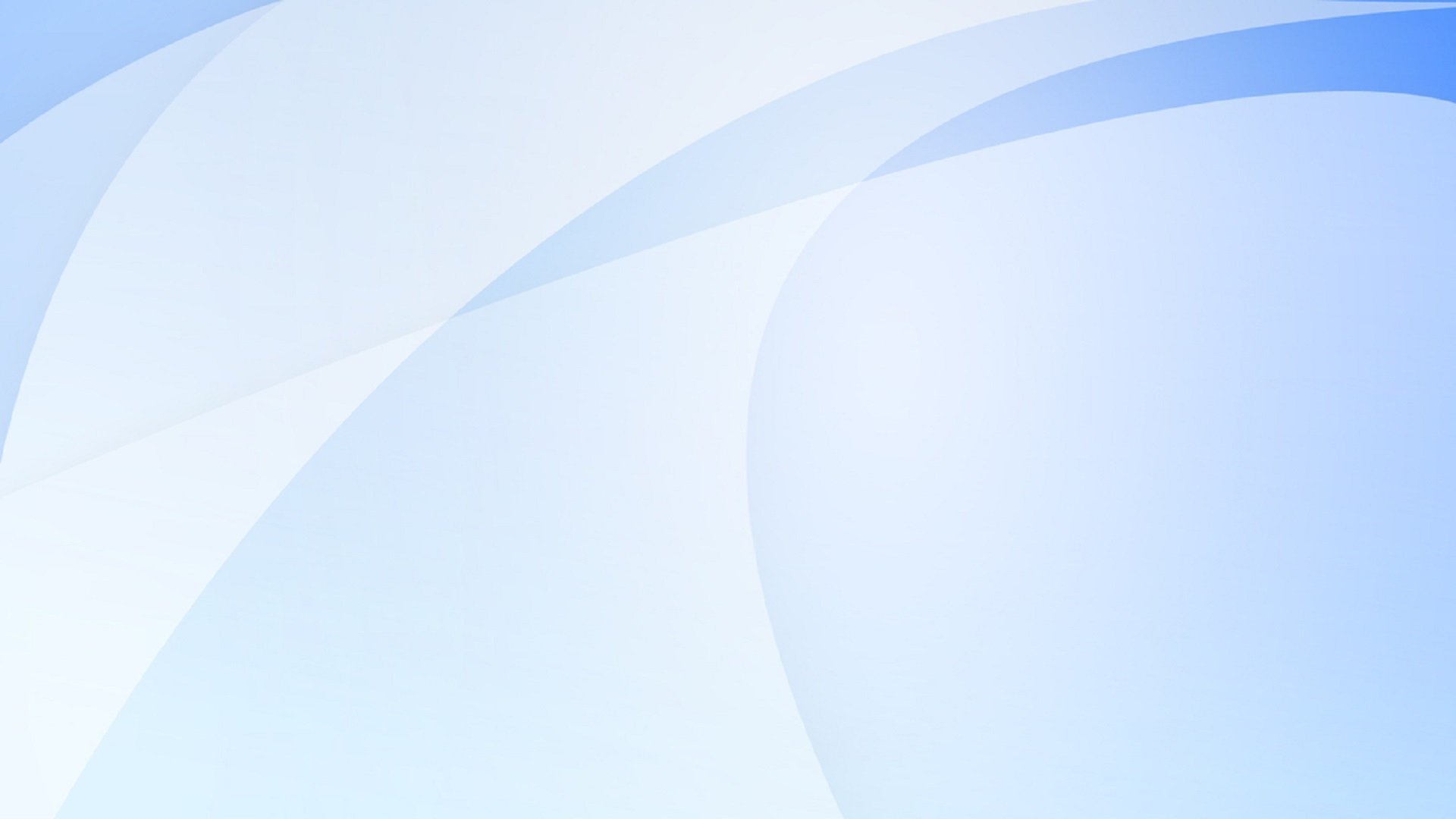 Муниципальное дошкольное образовательное учреждение детский сад №5 «Радуга» 
Тутаевского муниципального района
Муниципальный этап Всероссийского конкурса 
«Педагогический дебют -2022»
Рост агрессивного поведения детей: что можно сделать, 
чтобы остановить насилие?
Воспитатель МДОУ №5 «Радуга»
Коротаева Марина Вячеславовна
Тутаев, 2022
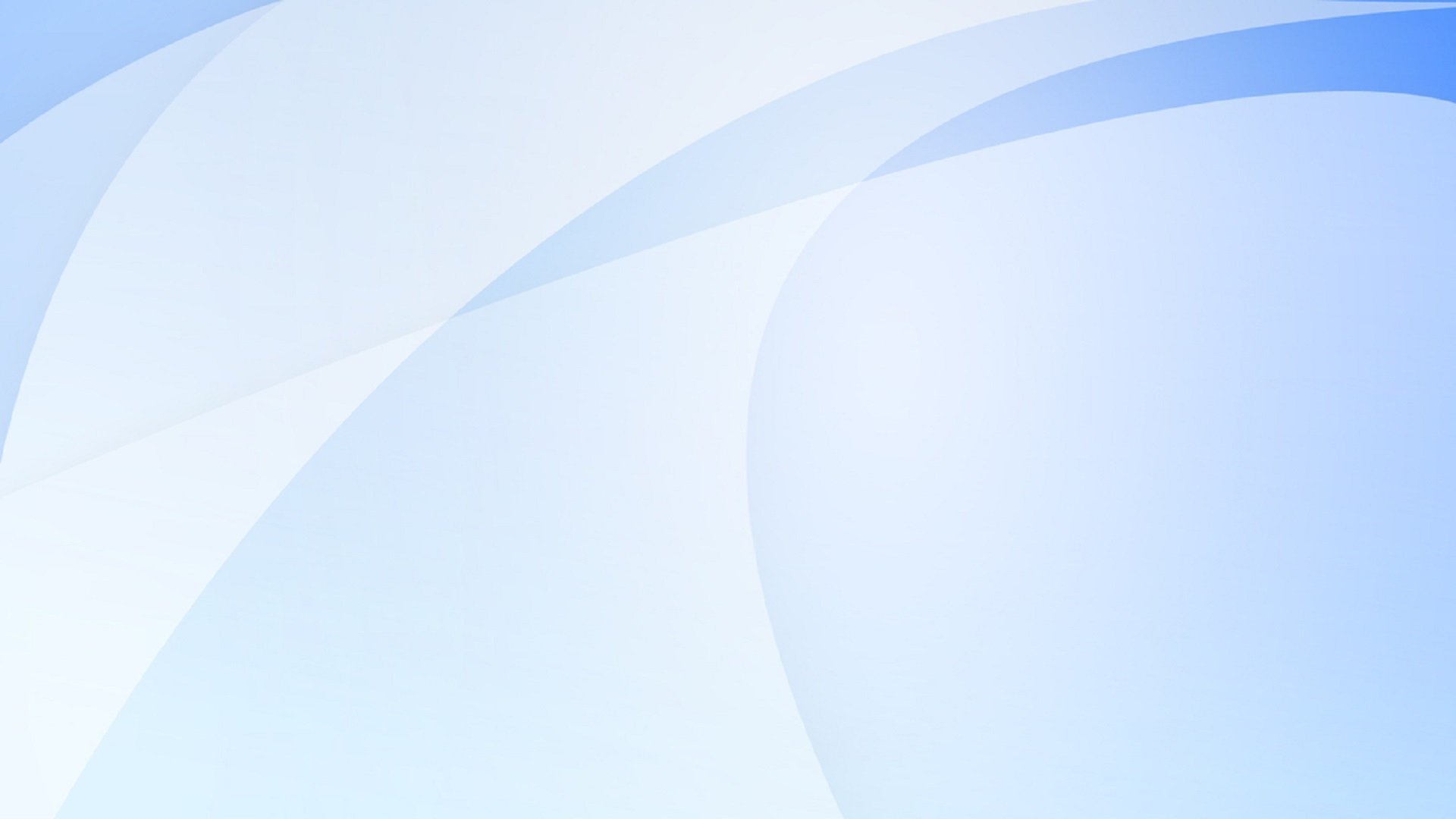 Агрессия – это поведение, которое причиняет вред предмету или предметам, человеку или группе людей.
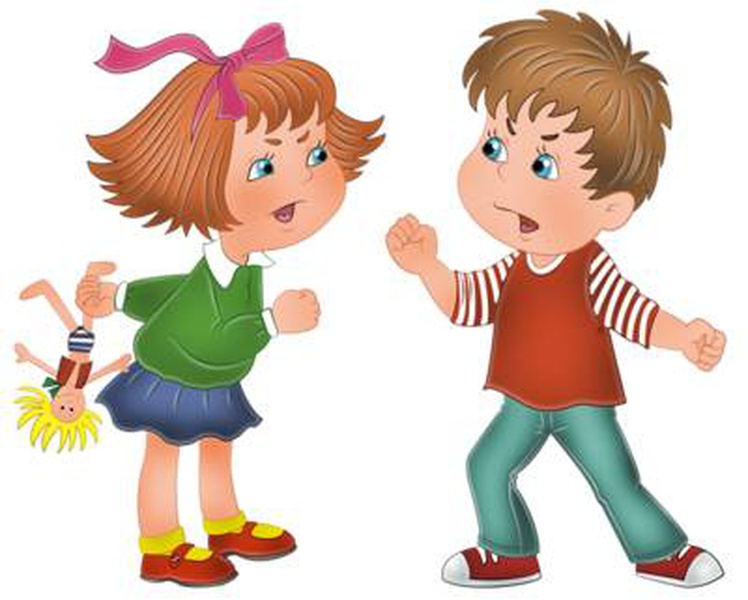 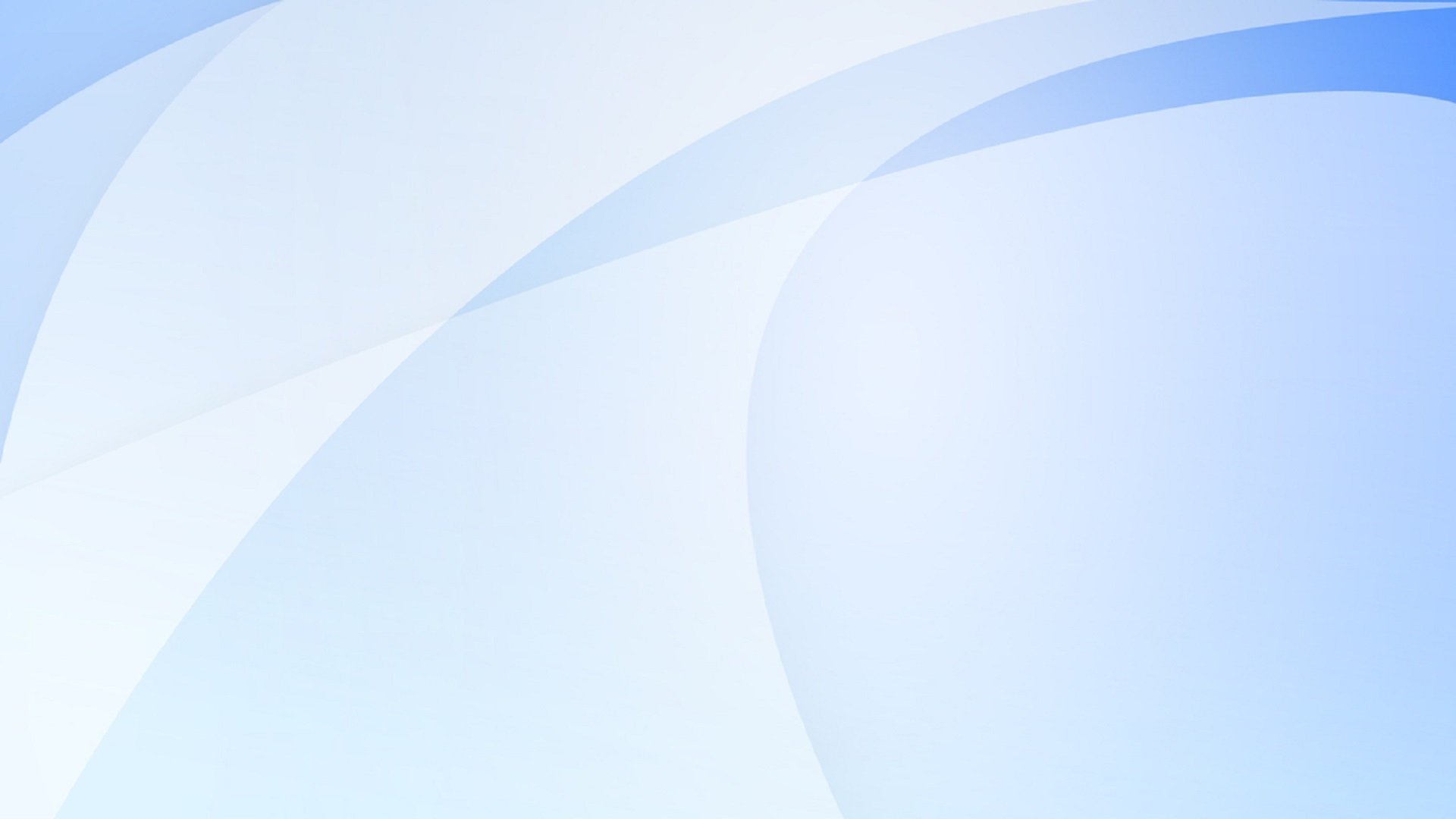 Виды детской агрессии
Физическая
(наказания)
Аутоагрессия
(направлена 
на себя)
Раздражение
(вспыльчивость)
Виды детской 
агрессии
Вербальная
(угроза, ругань)
Негативизм
(грубость речи
 и жестов)
Косвенная
( злые
шутки)
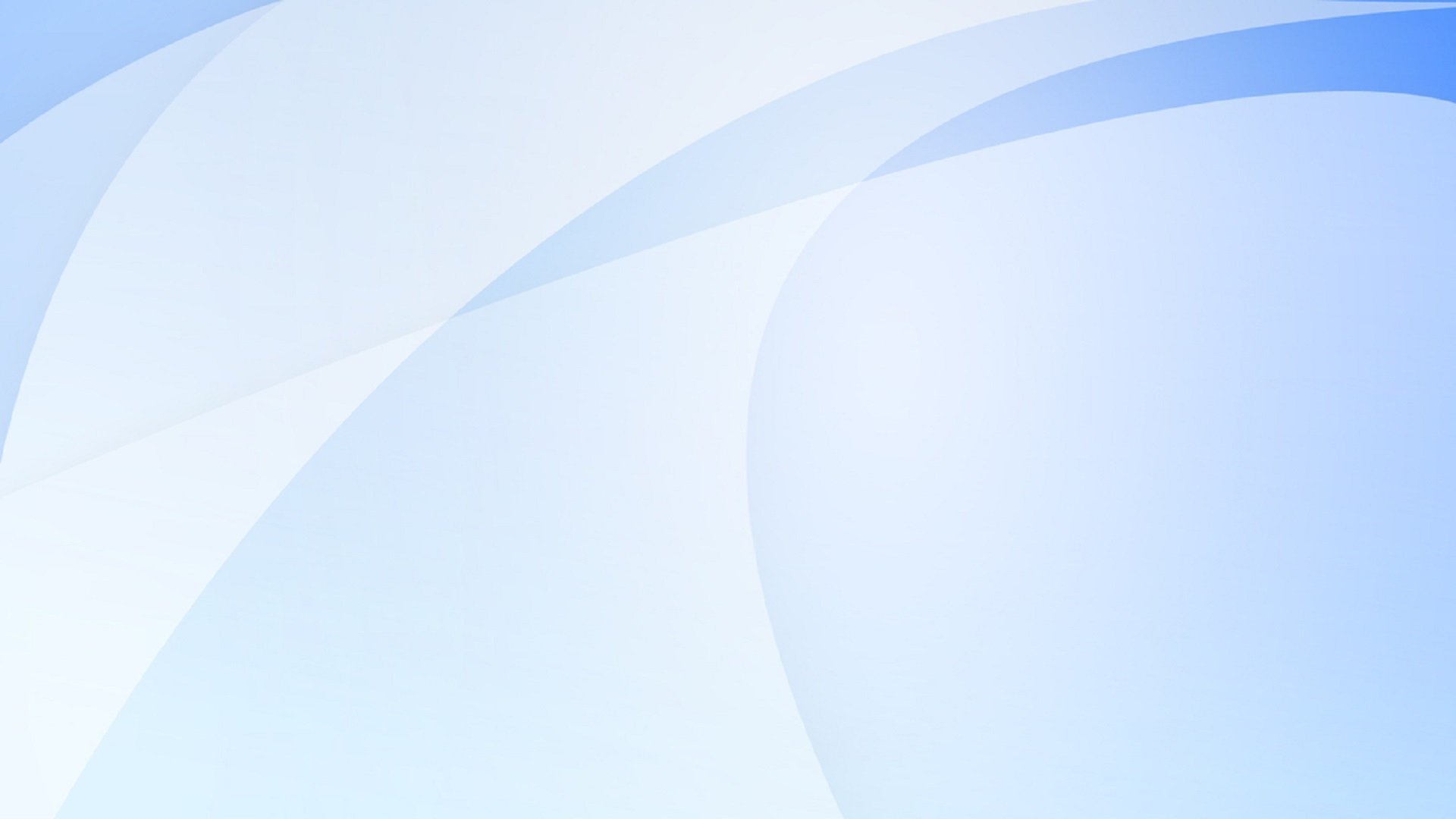 Опрос родителей воспитанников группы
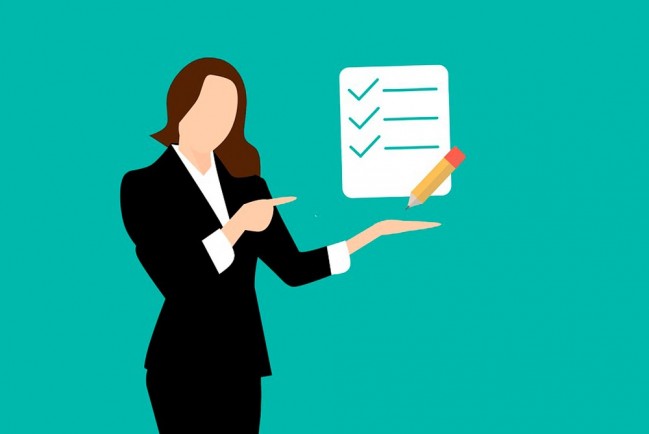 Диагностика проявлений агрессивного поведения у детей дошкольного возраста
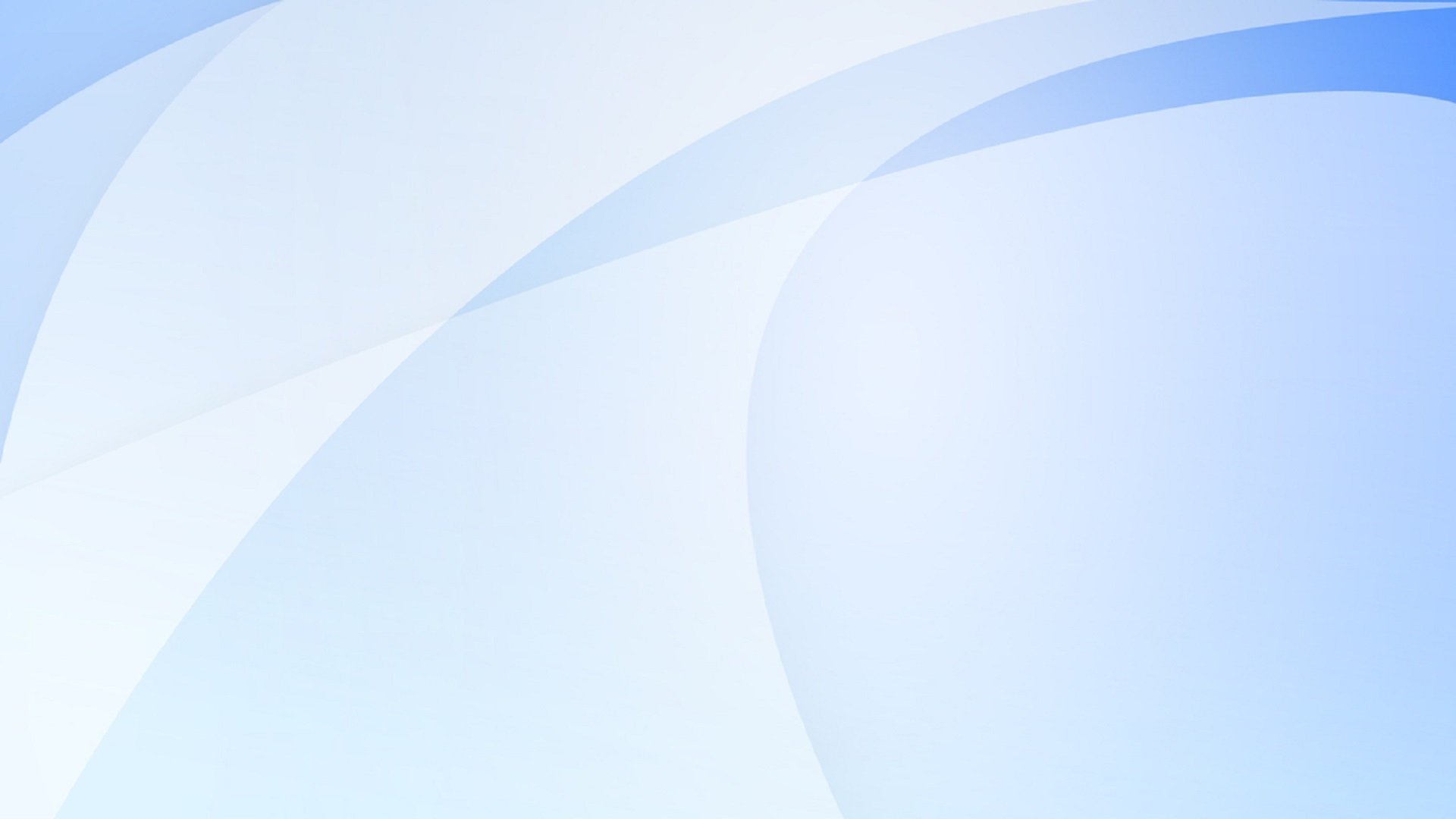 Отметьте, какие виды агрессии 
проявляются у вашего ребенка
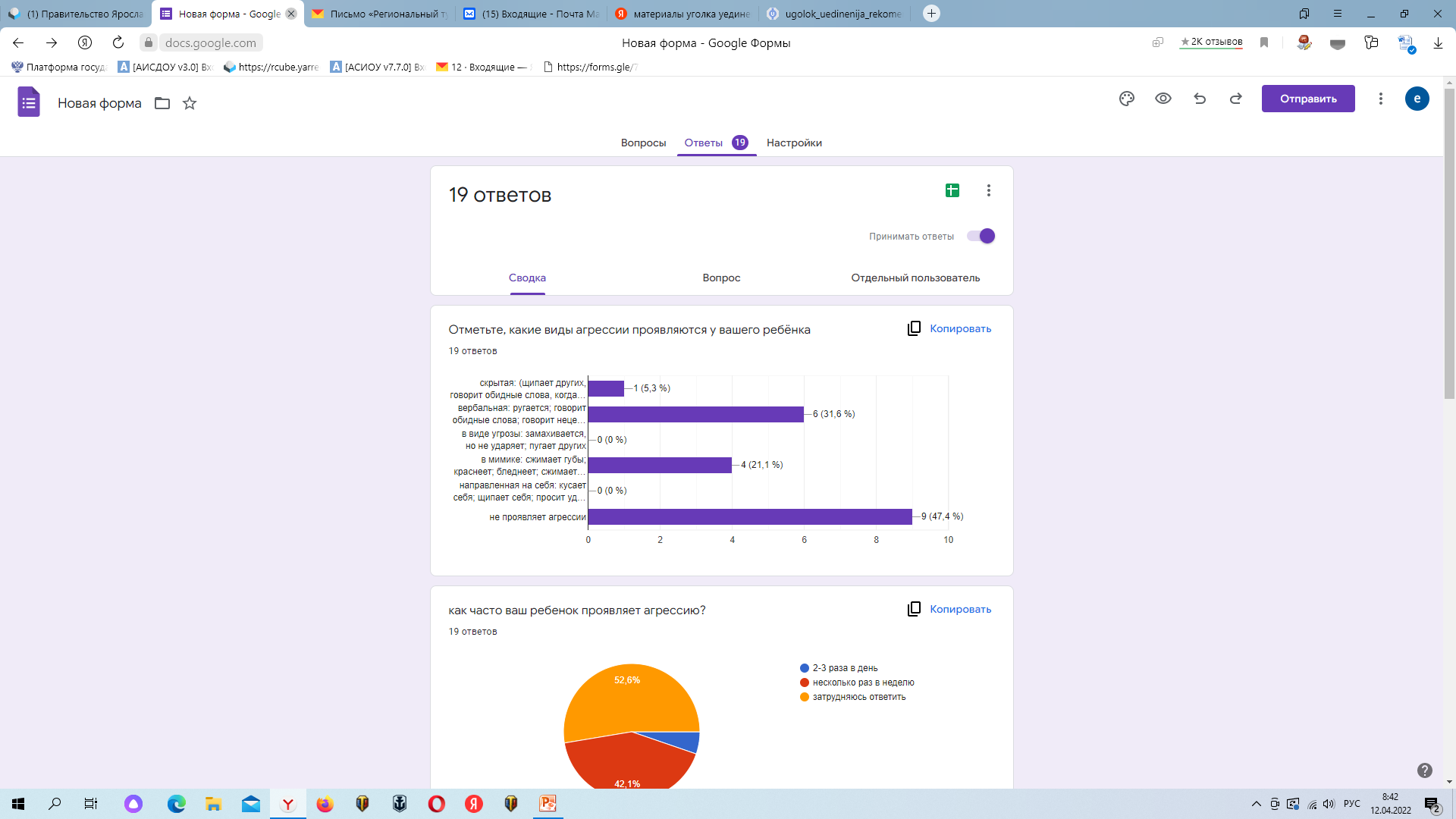 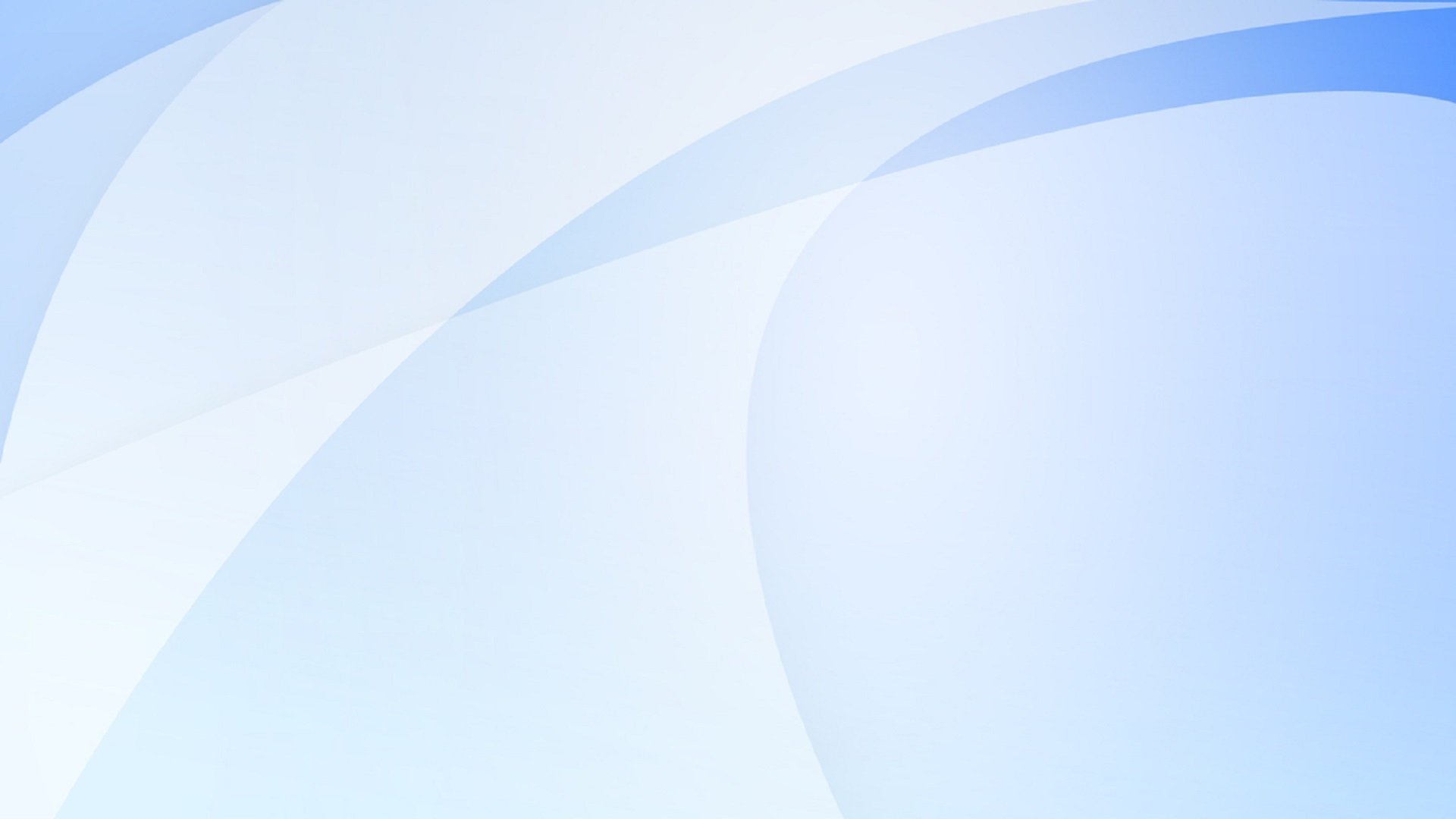 Как часто ваш ребенок проявляет агрессию?
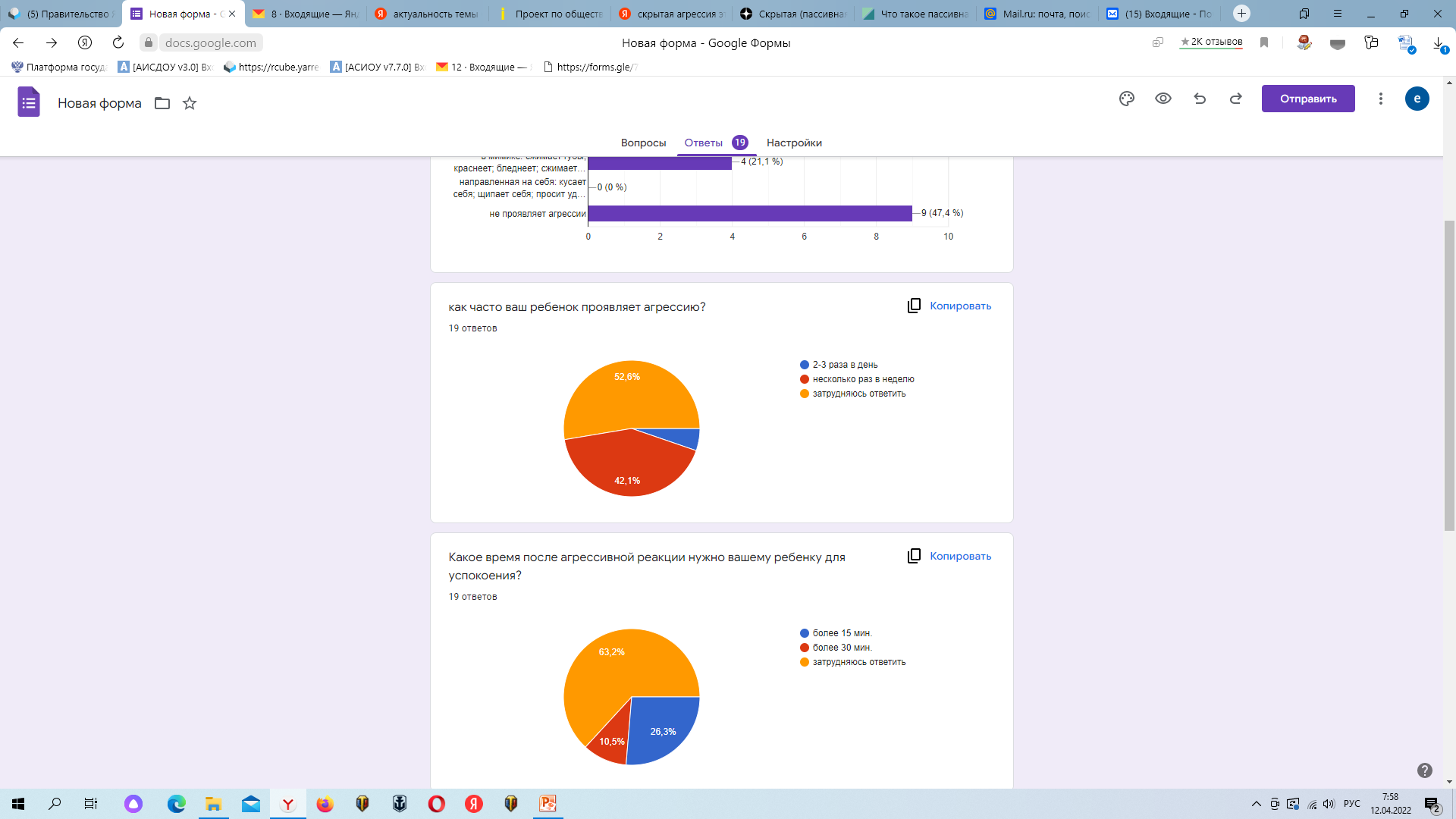 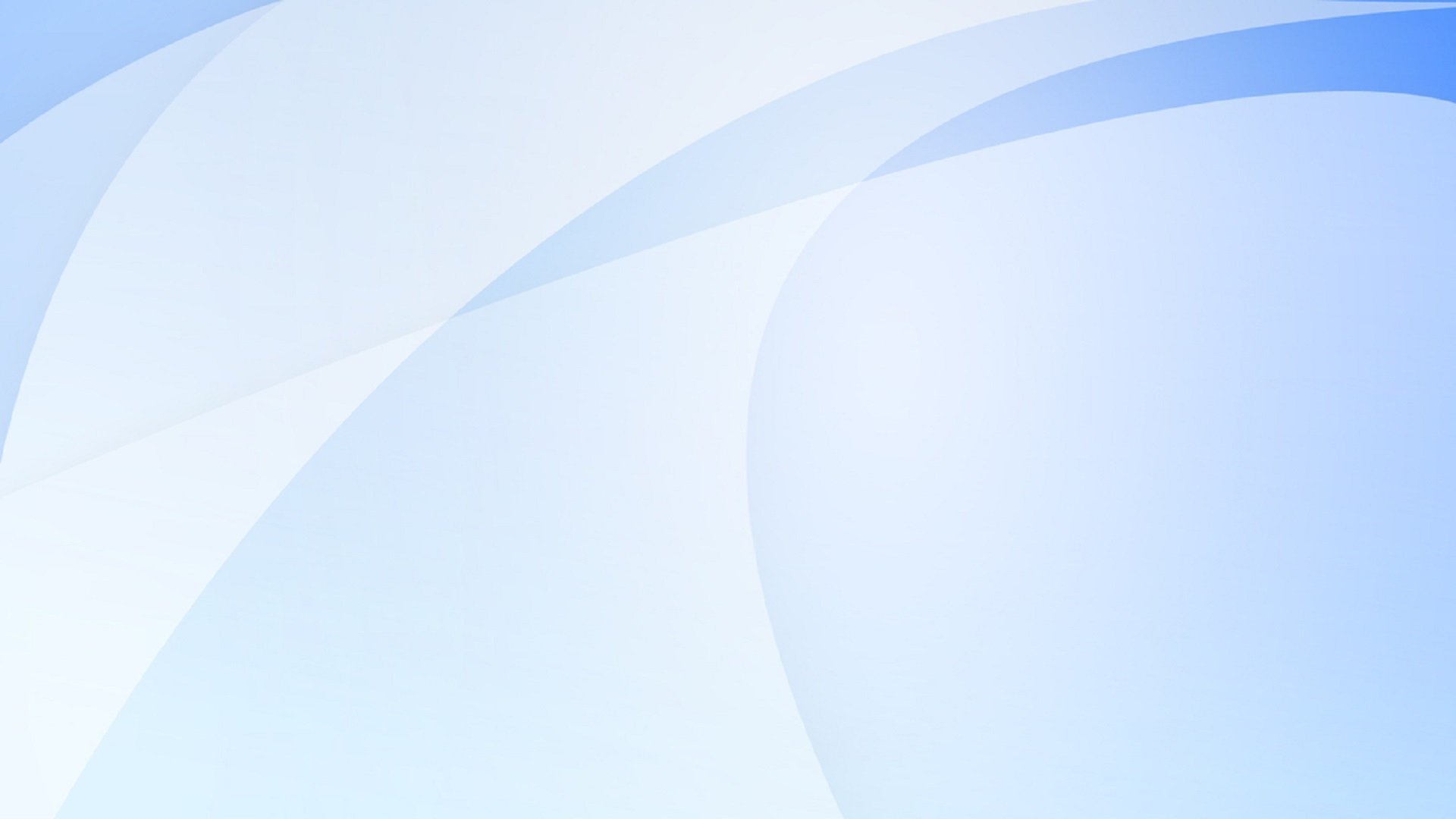 Принимает ли ваш ребенок помощь в «успокоении»?
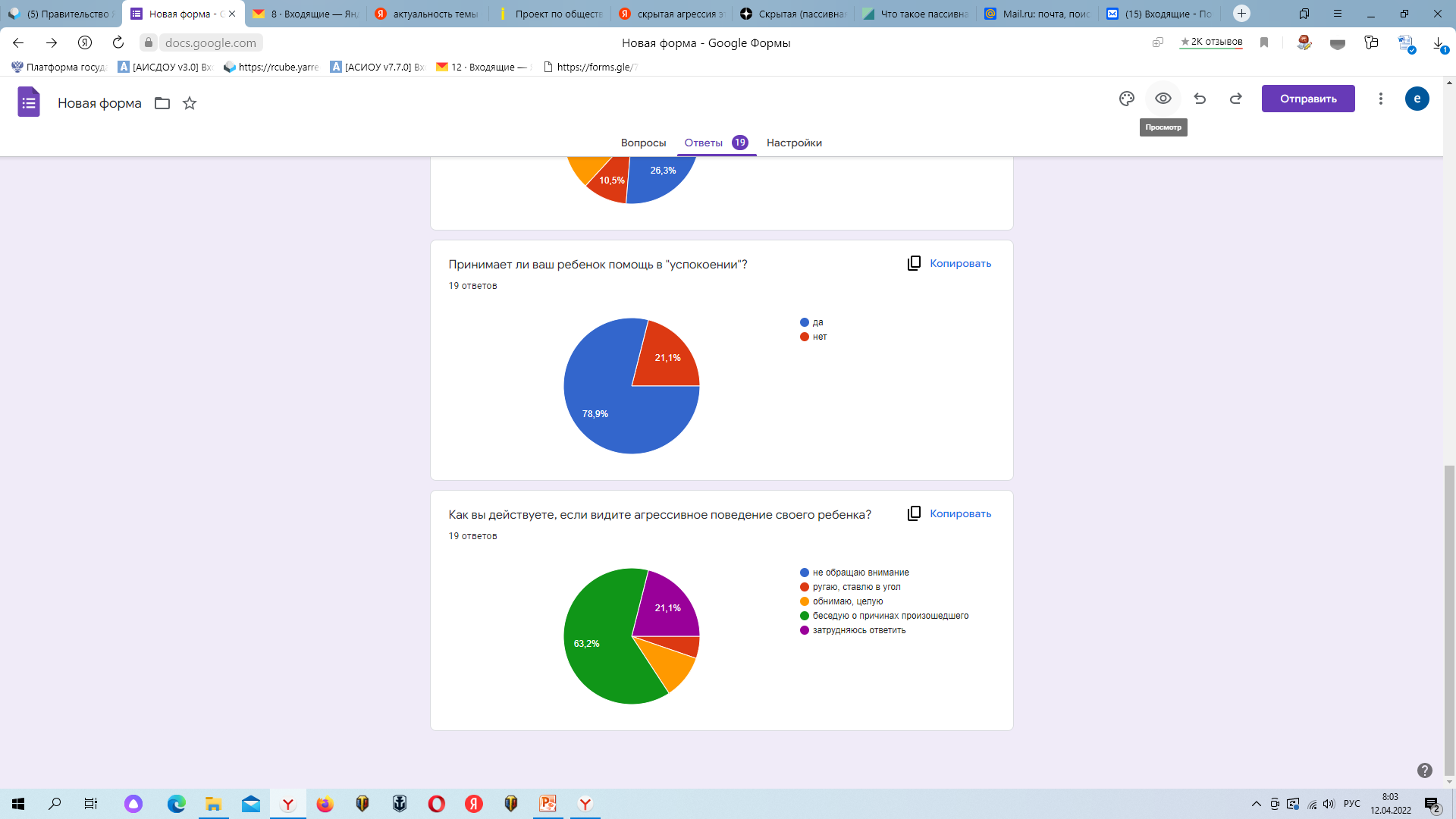 Как вы действуете, если видите
 агрессивное поведение  своего ребенка?
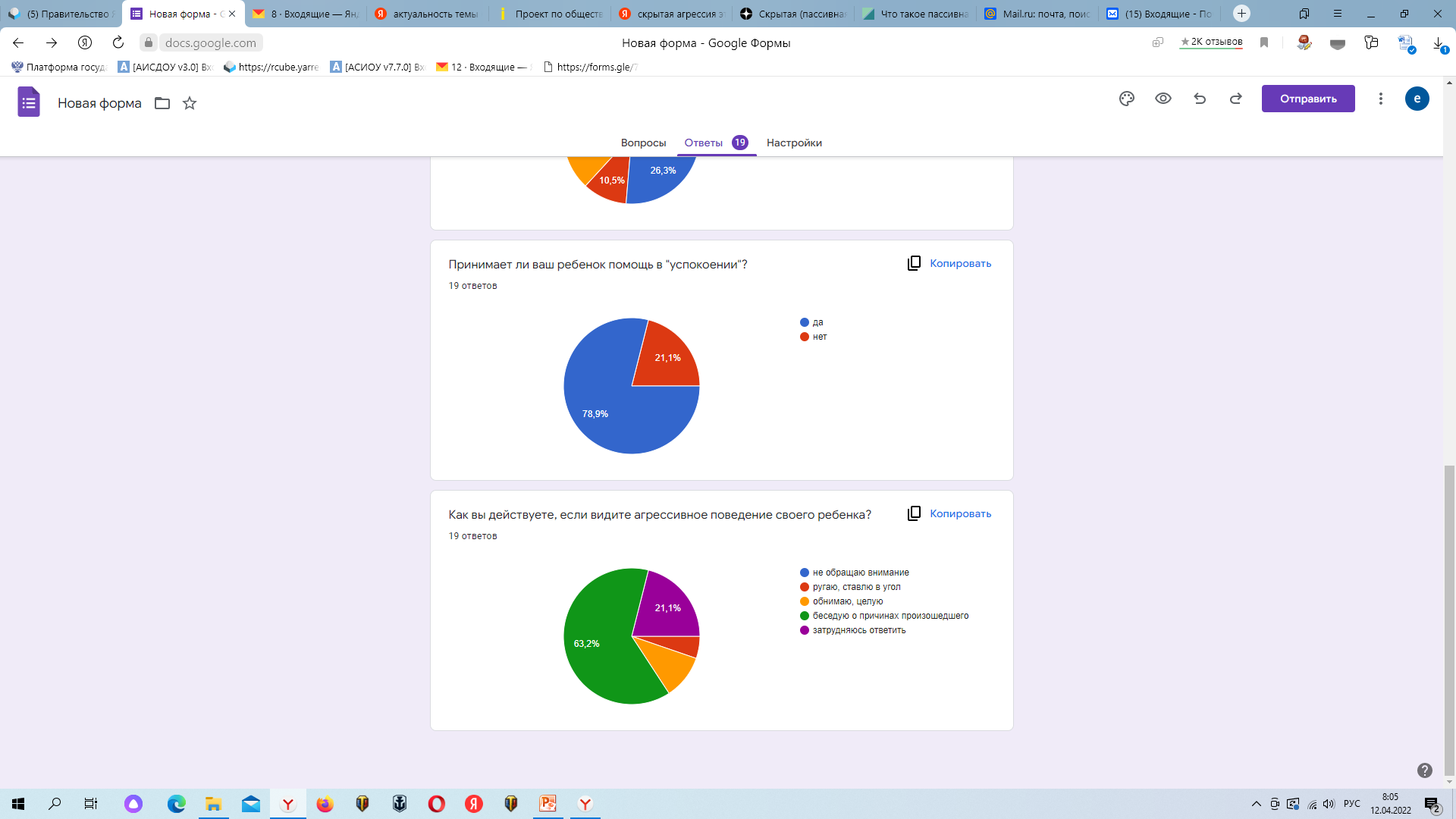 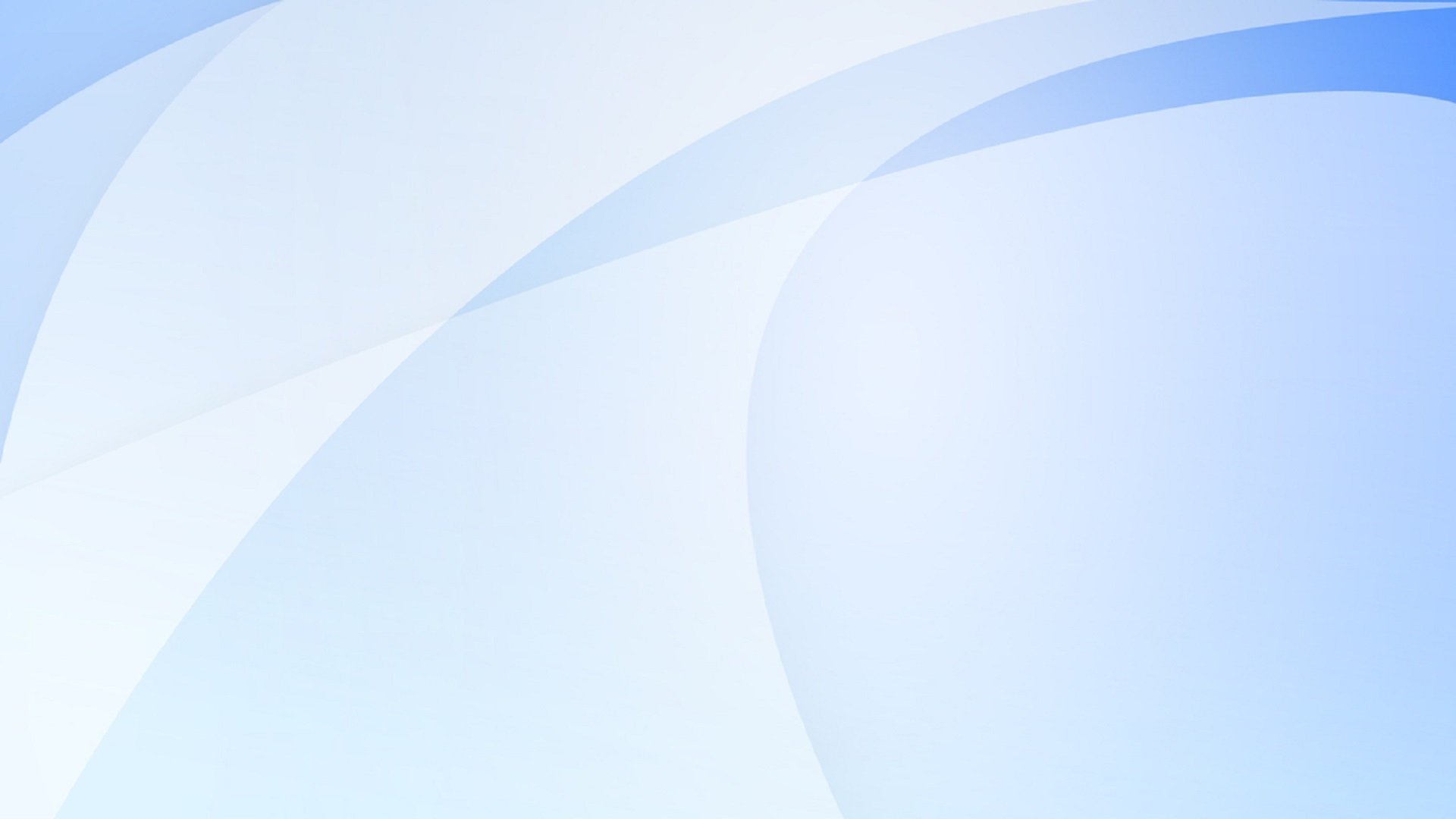 Материалы уголка уединения
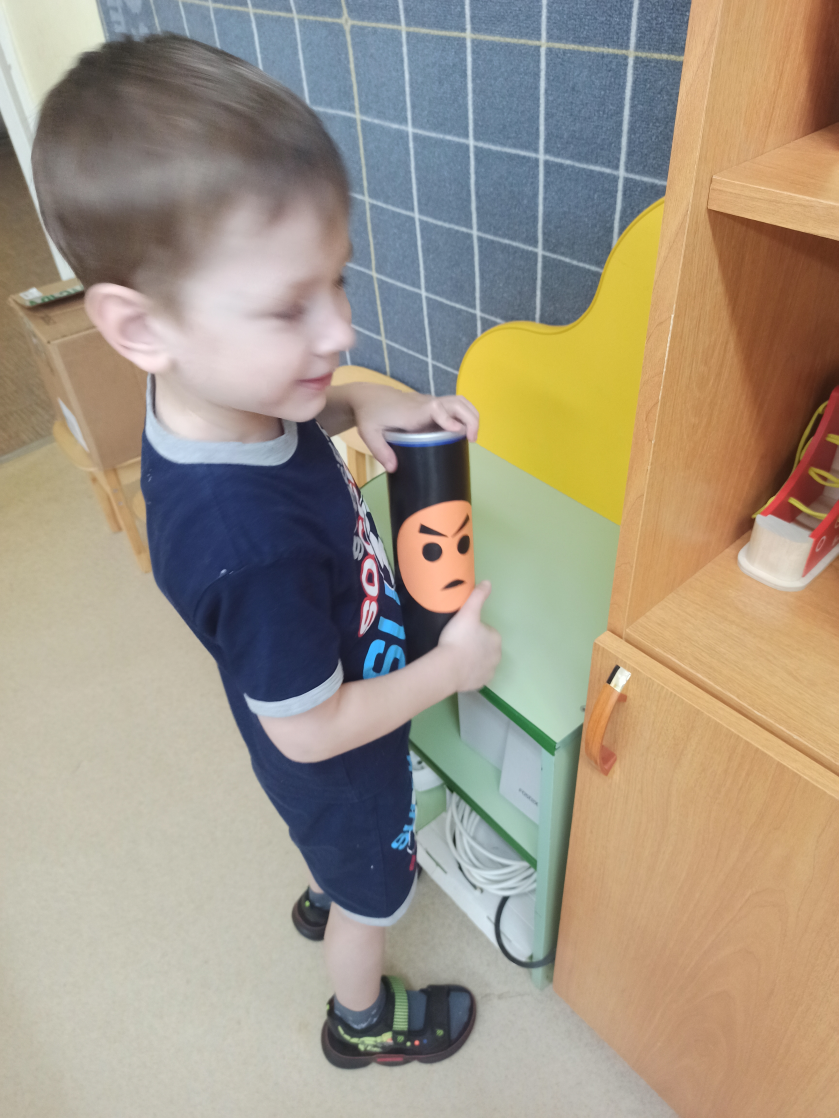 мягкие модули
фотоальбомы с групповыми и семейными фотографиями
 коврик злости
стульчик доброты
груша для битья, поролоновые подушки
массажные мячи - «ежики»
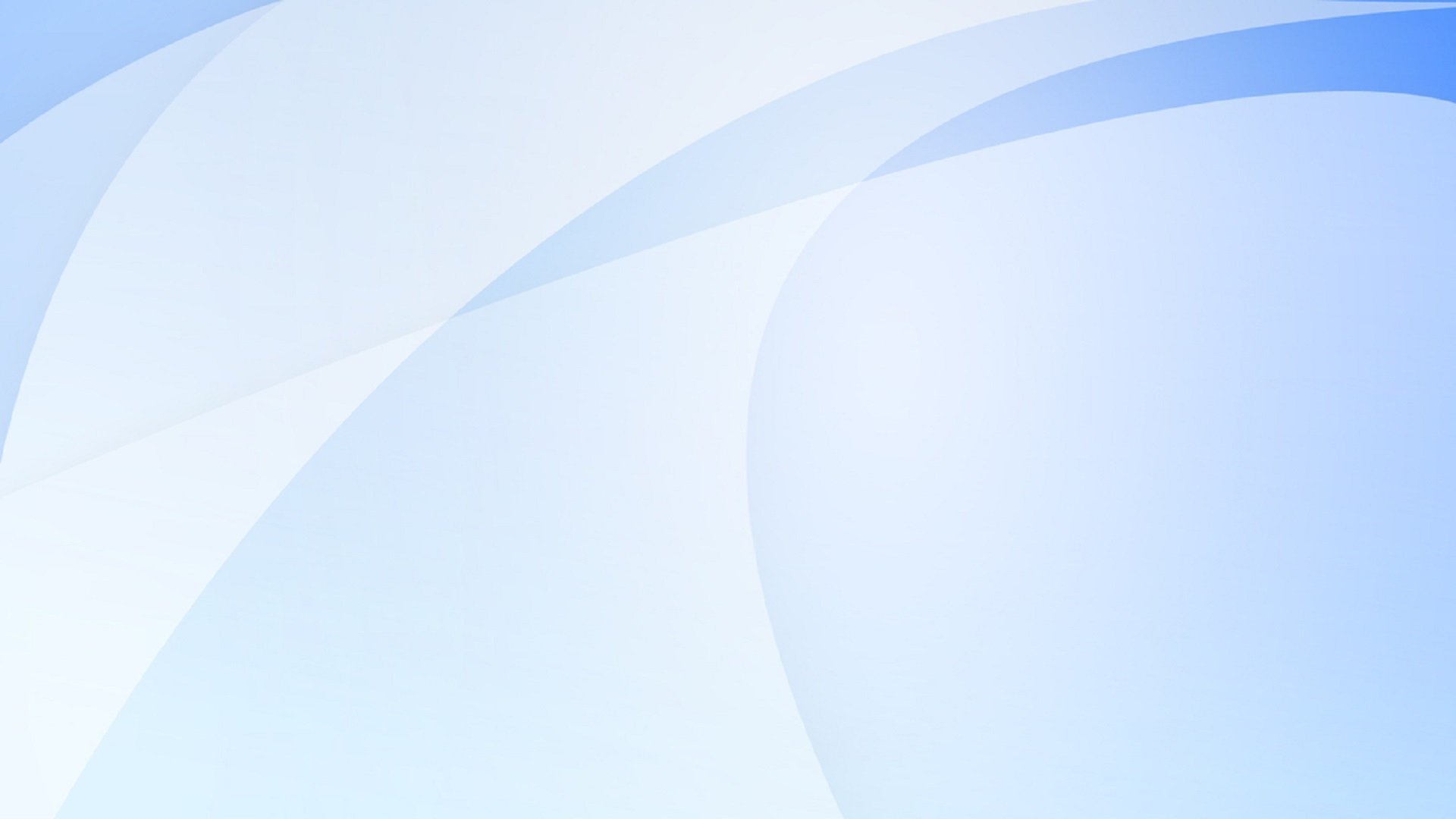 Бумажный гнев
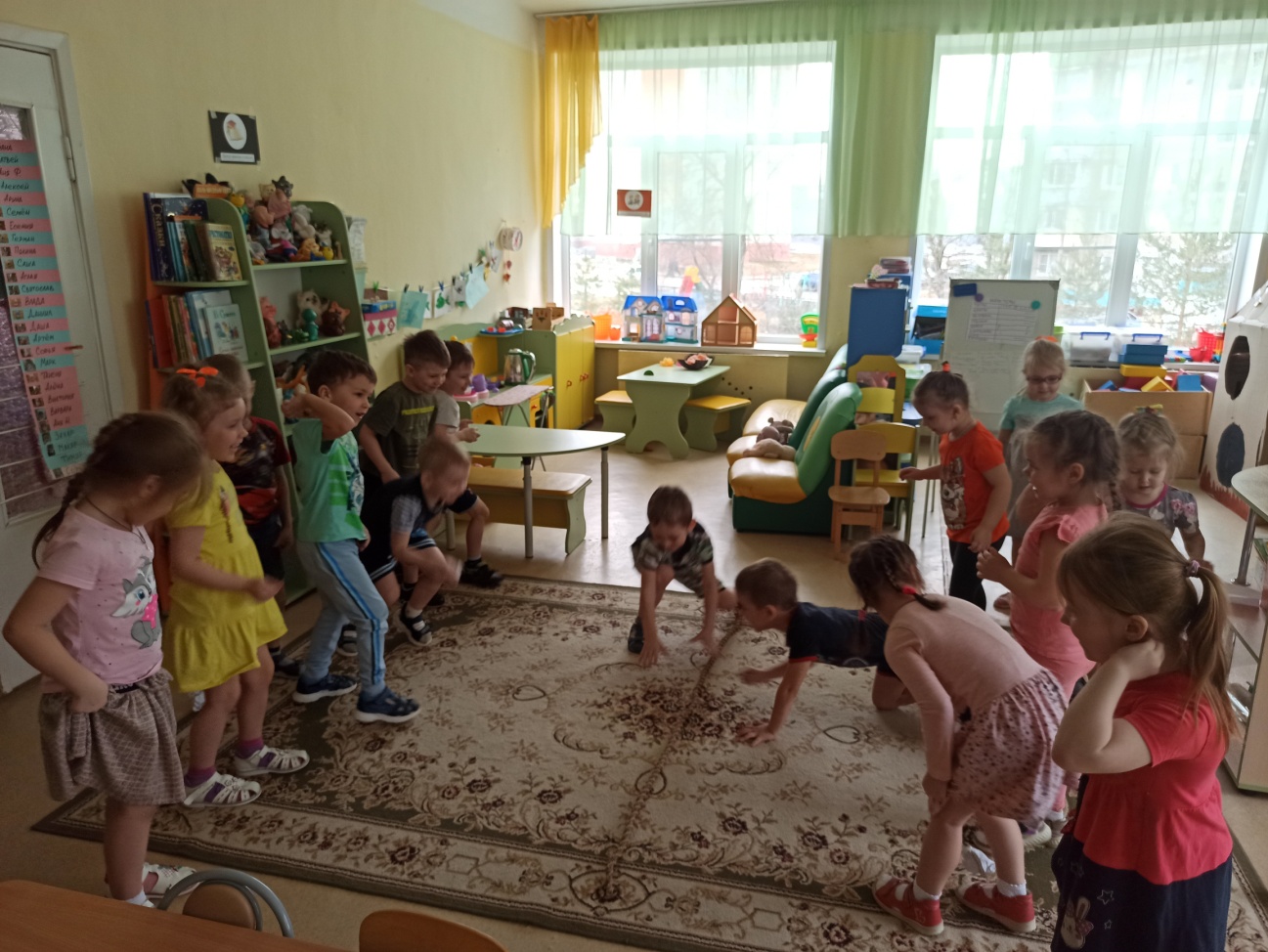 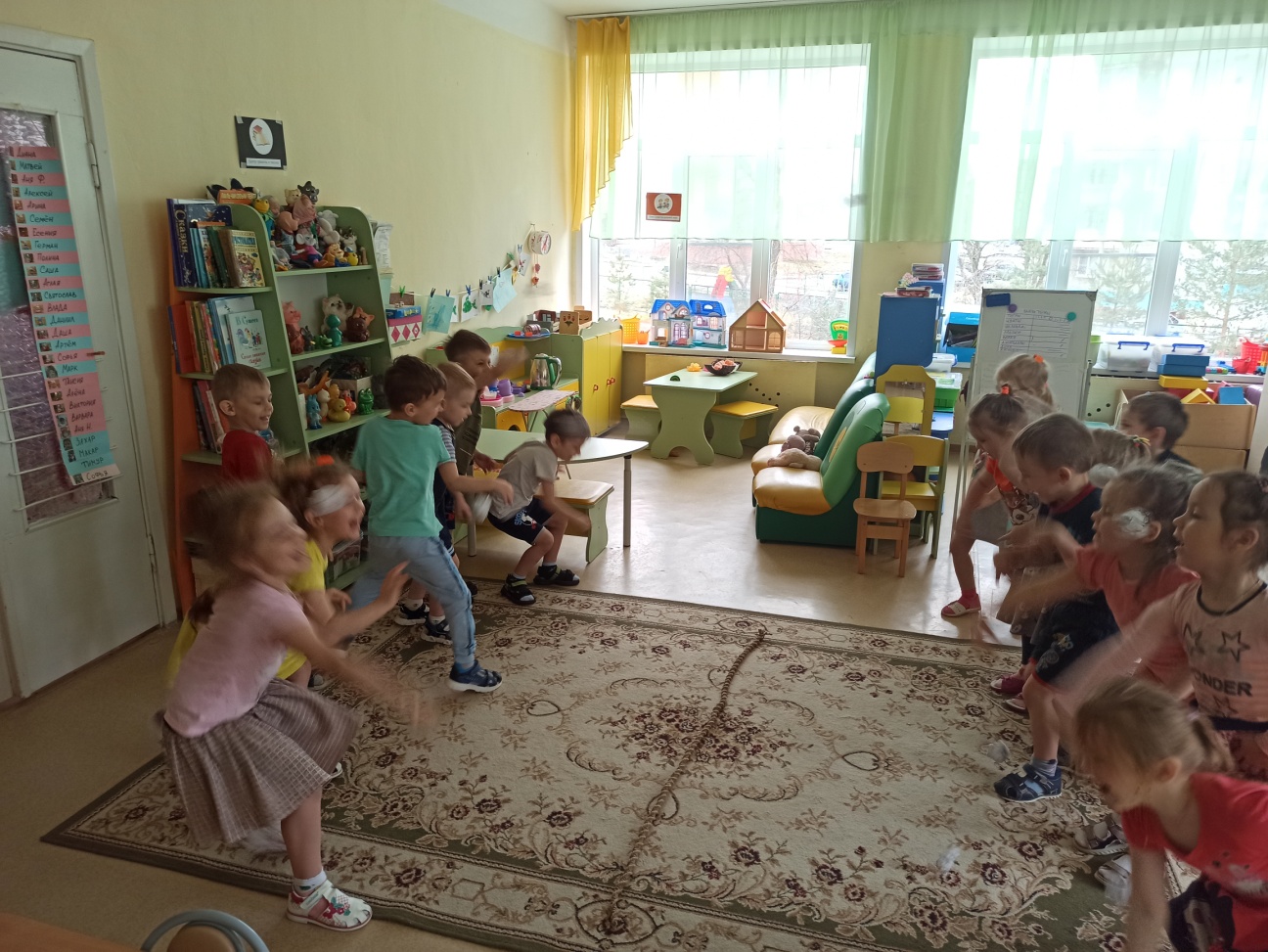 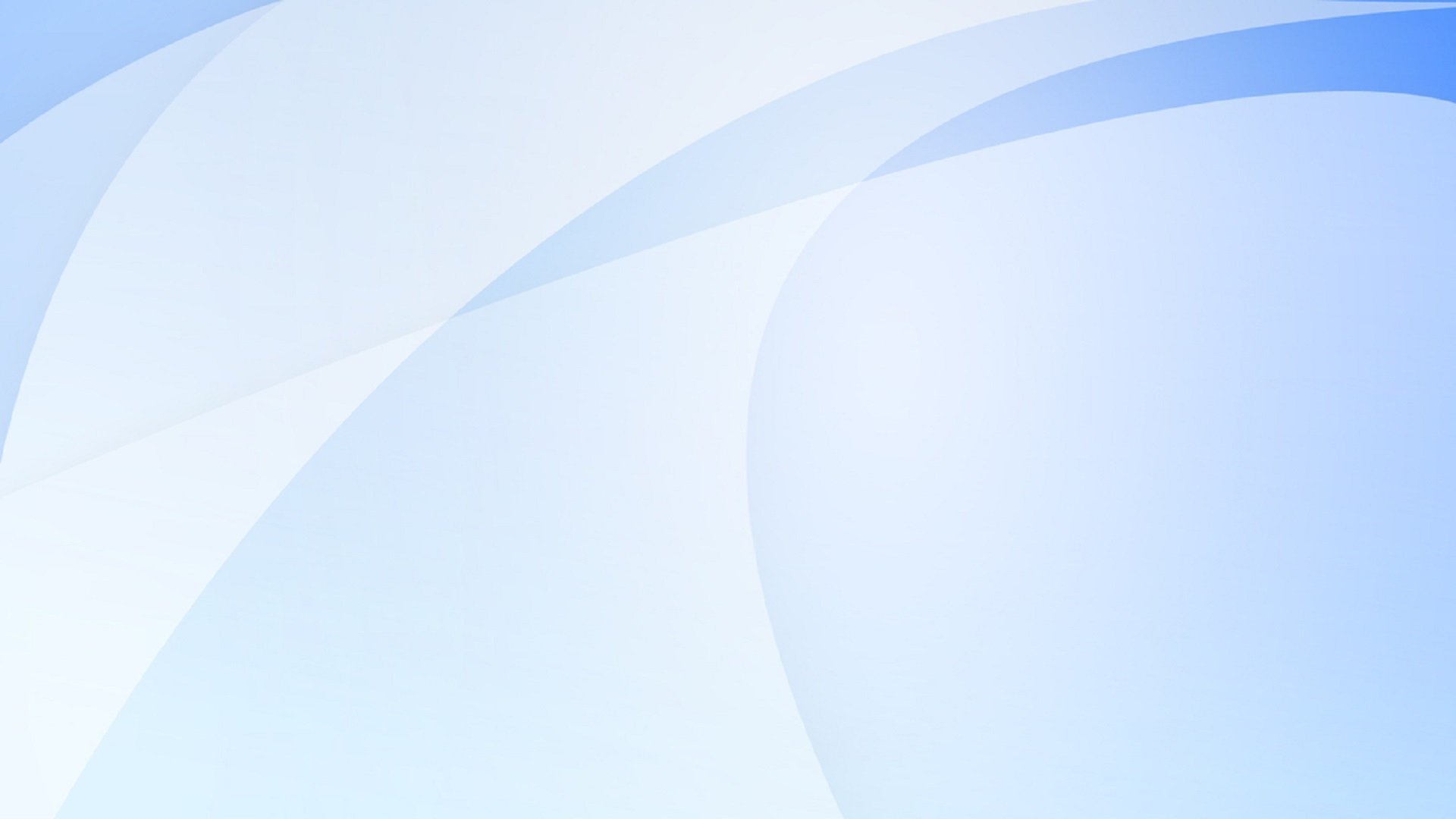 Обзывалки
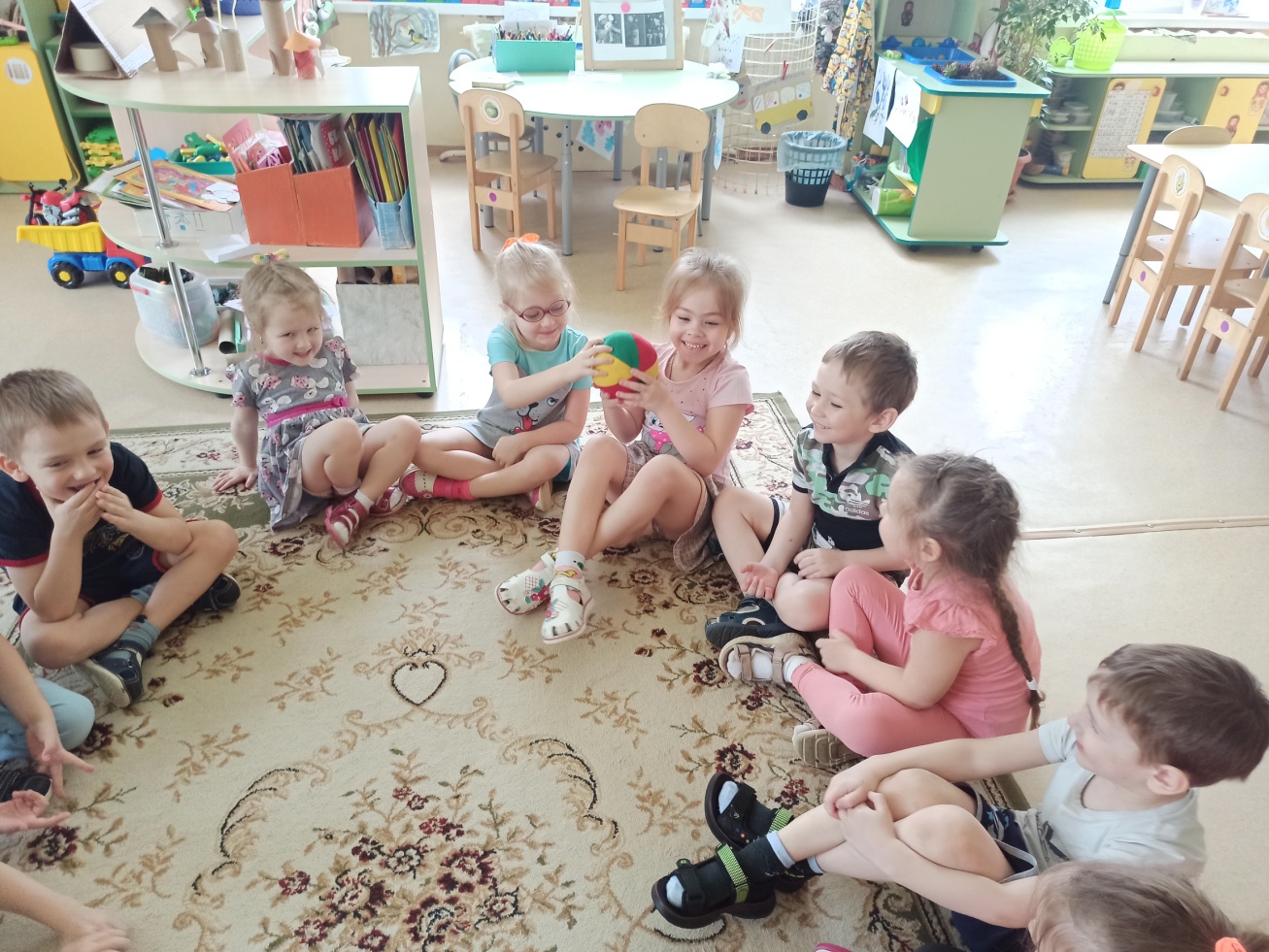 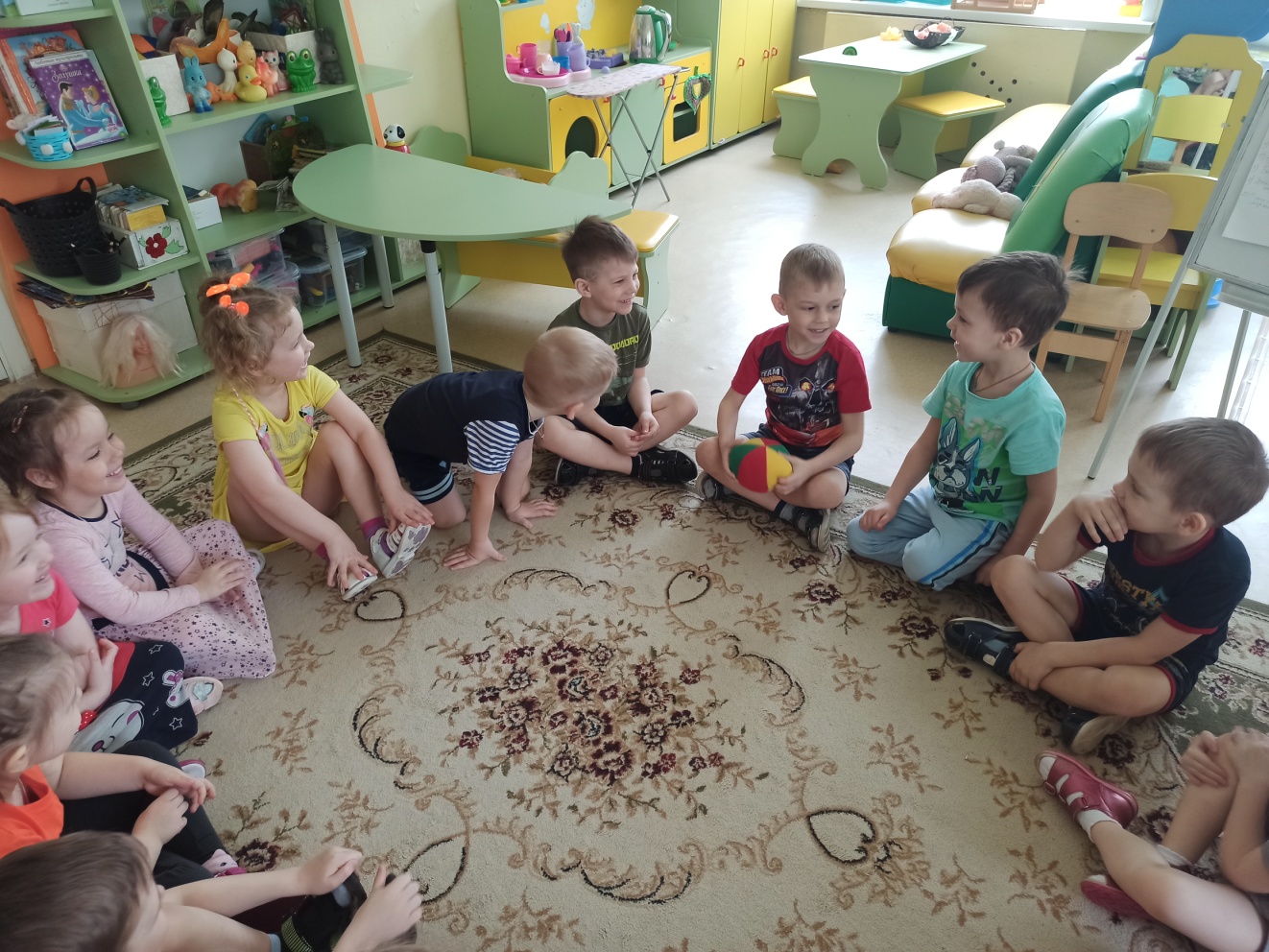 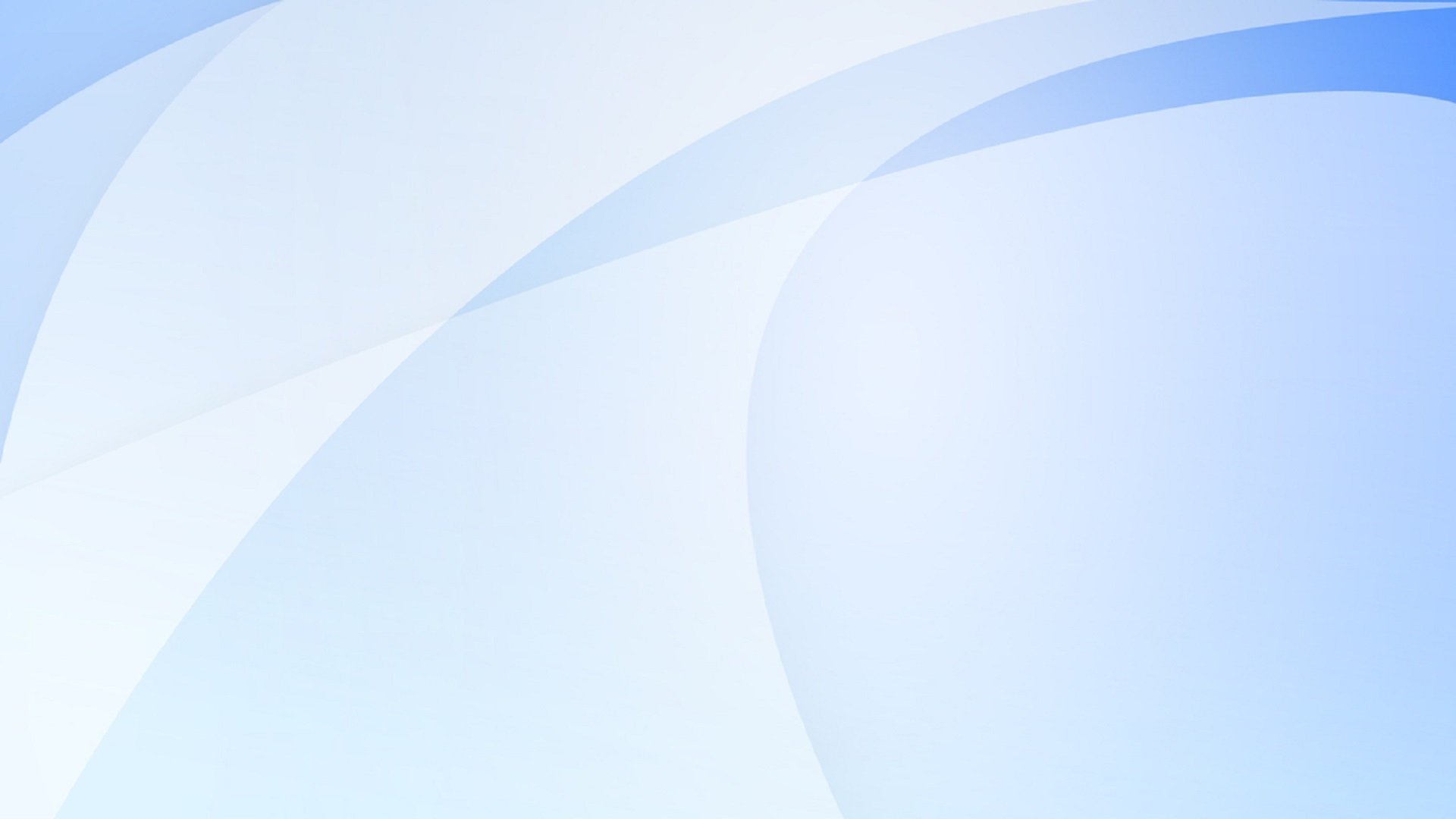 Разговор с руками
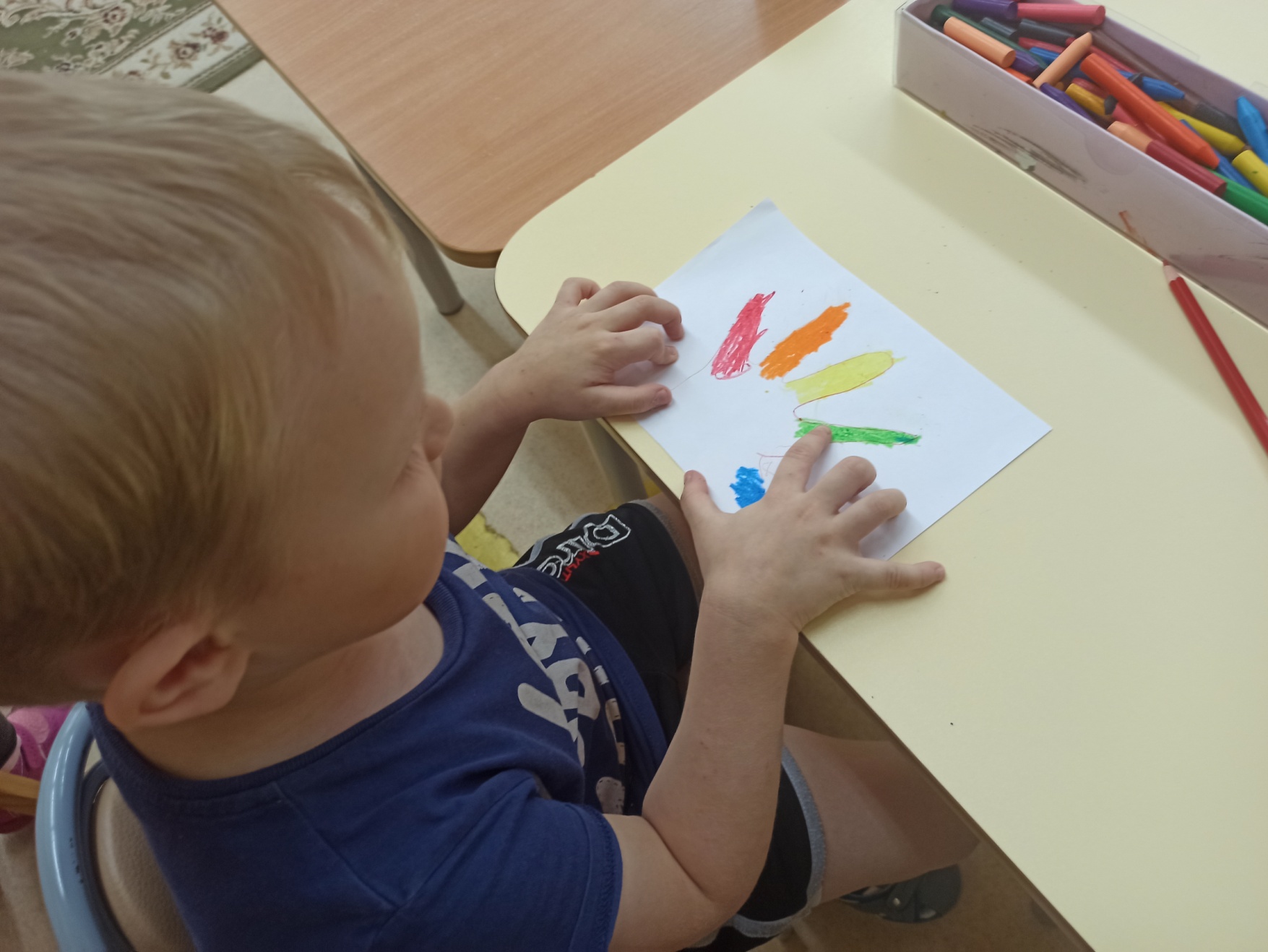 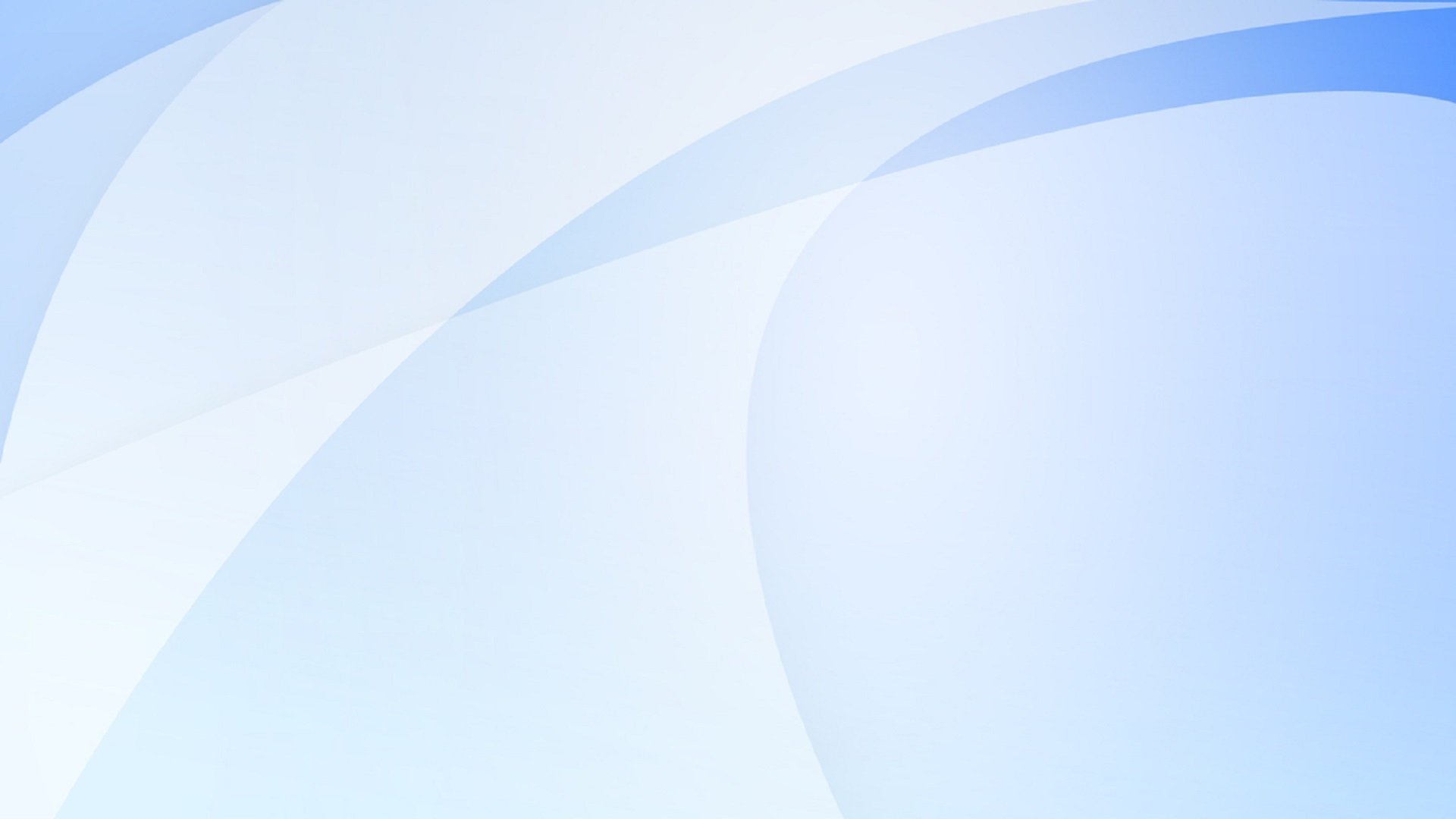 «Человек обладает способностью любить, и если он не может найти применения своей способности любить, он способен ненавидеть, проявляя агрессию и жестокость. Этим средством он руководствуется от собственной душевной боли»
Эрих Фромм
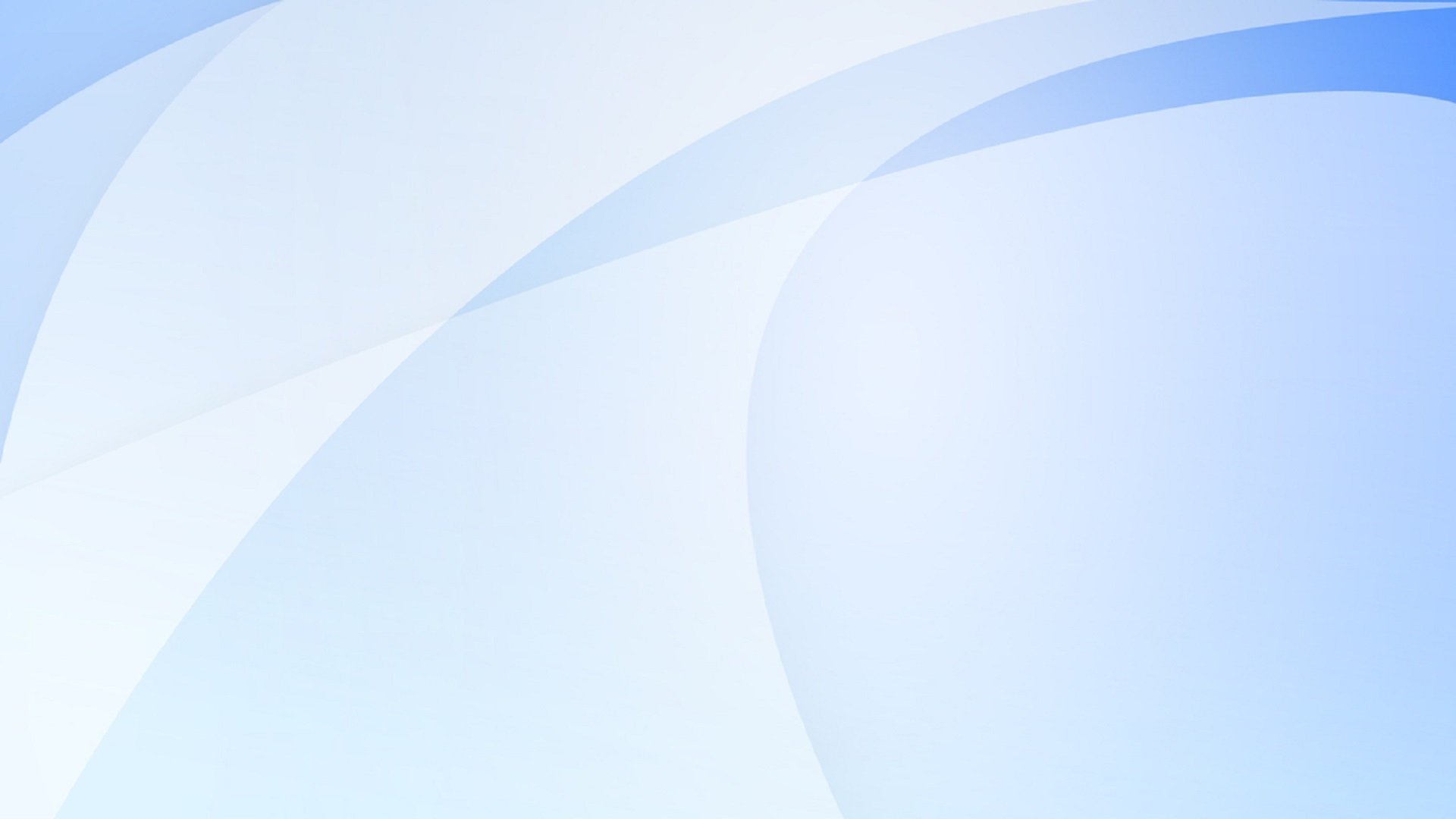 Спасибо за внимание
Приглашаю к сотрудничеству!!!
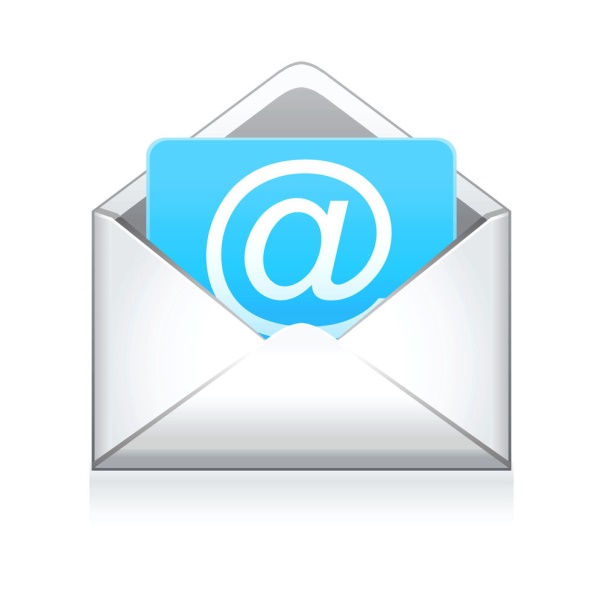 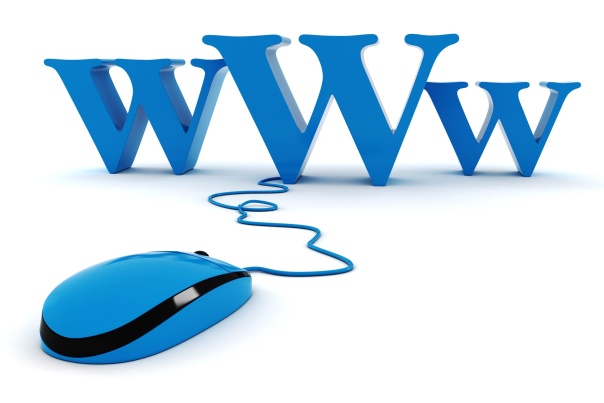 https://marinadunaeva85.wixsite.com/korotaeva
marina.dunaeva.85@bk.ru